TECH TERMS GLOSSARYhttp://www.techterms.com/
Marc Allen
Mr.Ohalvo
11/2/13
NAME, TEACHER AND DATE
1
File Transfer Protocol
TECH TERM CATEGORY: FTP


DESCRIPTION:A common method of transferring files via internet from one computer to another


ACRONYM: File Transfer Protocol
PICTURE/OBJECT GALLERY:
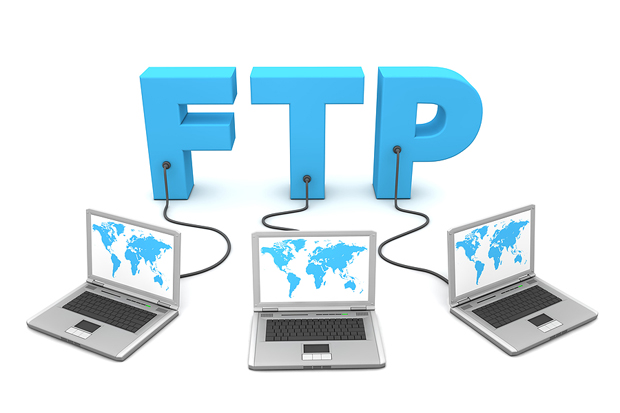 NAME, TEACHER AND DATE
2
Broadband
TECH TERM CATEGORY: Broadband


DESCRIPTION: This refers to high-speed data transmissions in which a single cable can carry a large amount of data at once


ACRONYM: None
PICTURE/OBJECT GALLERY:
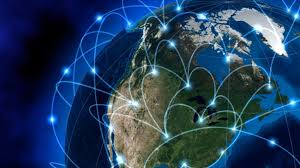 NAME, TEACHER AND DATE
3
Internet service Provider
TECH TERM CATEGORY: ISP


DESCRIPTION: It is needed to connect to the internet


ACRONYM: Internet service provider
PICTURE/OBJECT GALLERY:
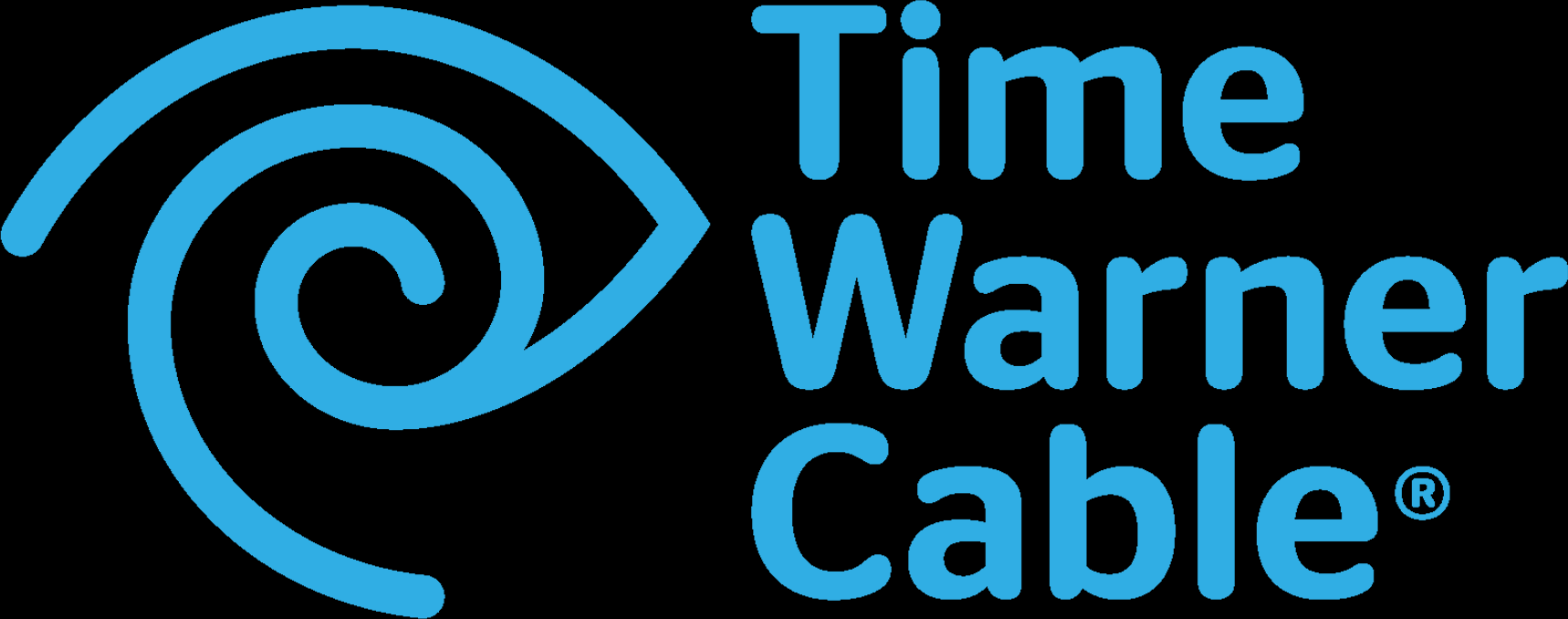 NAME, TEACHER AND DATE
4
Digital Subscriber Line
TECH TERM CATEGORY: Dsl


DESCRIPTION: Is a medium for transferring data over regular phone lines and can be used to connect to the internet


ACRONYM: Digital subscriber line
PICTURE/OBJECT GALLERY:
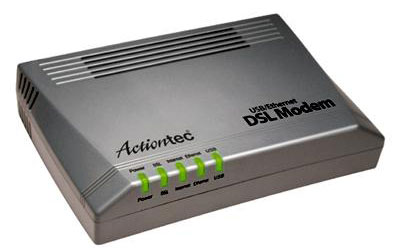 NAME, TEACHER AND DATE
5
World wide web
TECH TERM CATEGORY: www


DESCRIPTION: Stands for "World Wide Web." It is important to know that this is not a synonym for the Internet


ACRONYM: World Wide Web.
PICTURE/OBJECT GALLERY:
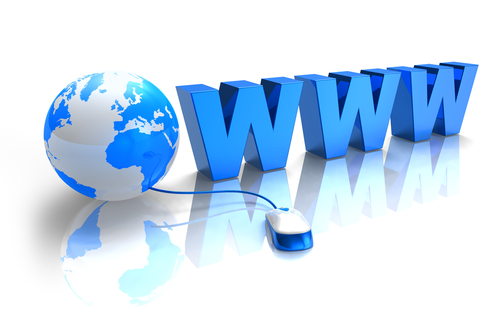 NAME, TEACHER AND DATE
6
Application Service Provider
TECH TERM CATEGORY: Asp 


DESCRIPTION: An Application Service Provider is a company or organization that provides software applications to customers over the Internet and 
is a webpage that may contain scripts as well as standard HTML.

ACRONYM: 
Application Service Provider or  Active Server Page
PICTURE/OBJECT GALLERY:
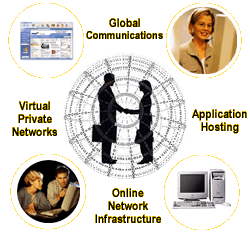 NAME, TEACHER AND DATE
7
TECH TERMS SUMMARY
File Transfer Protocol
Broadband
Internet service Provider
Digital Subscriber Line
World wide web
Application Service Provider
NAME, TEACHER AND DATE
8